Väestö ikäryhmittäin, kunnittain ja seutukunnittain Etelä-Savossa, %-osuudet 31.12.2024, 1.1.2025 aluejako
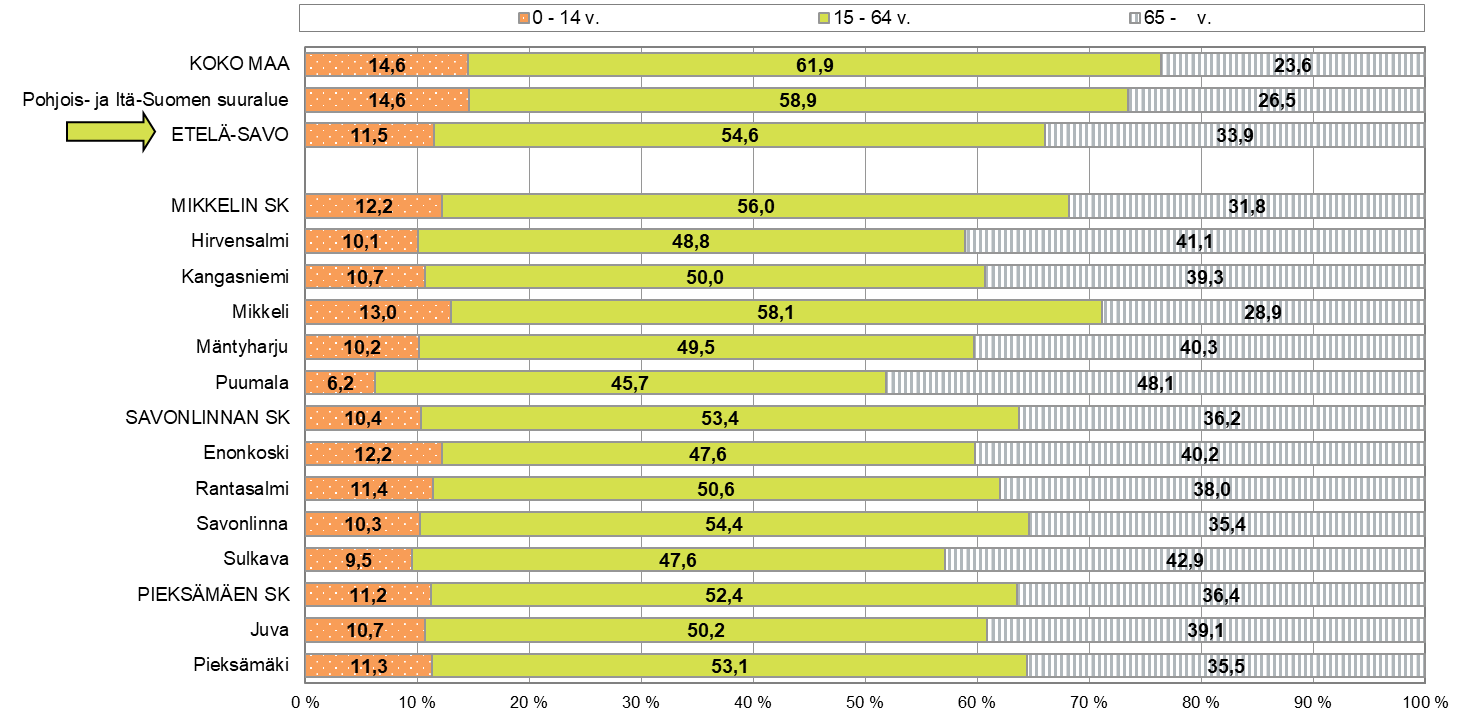 Lähde: Tilastokeskus, väestörakenne								                   päivitetty: 4.4.2025 / jk
Väestö ikäryhmittäin, kunnittain ja seutukunnittain Etelä-Savossa 31.12.2024, 1.1.2025 aluejako
Lähde: Tilastokeskus, väestörakenne								                     päivitetty: 4.4.2025 / jk
Väestö ikäryhmittäin maakunnittain, %-osuudet 31.12.2024, 1.1.2025 aluejako
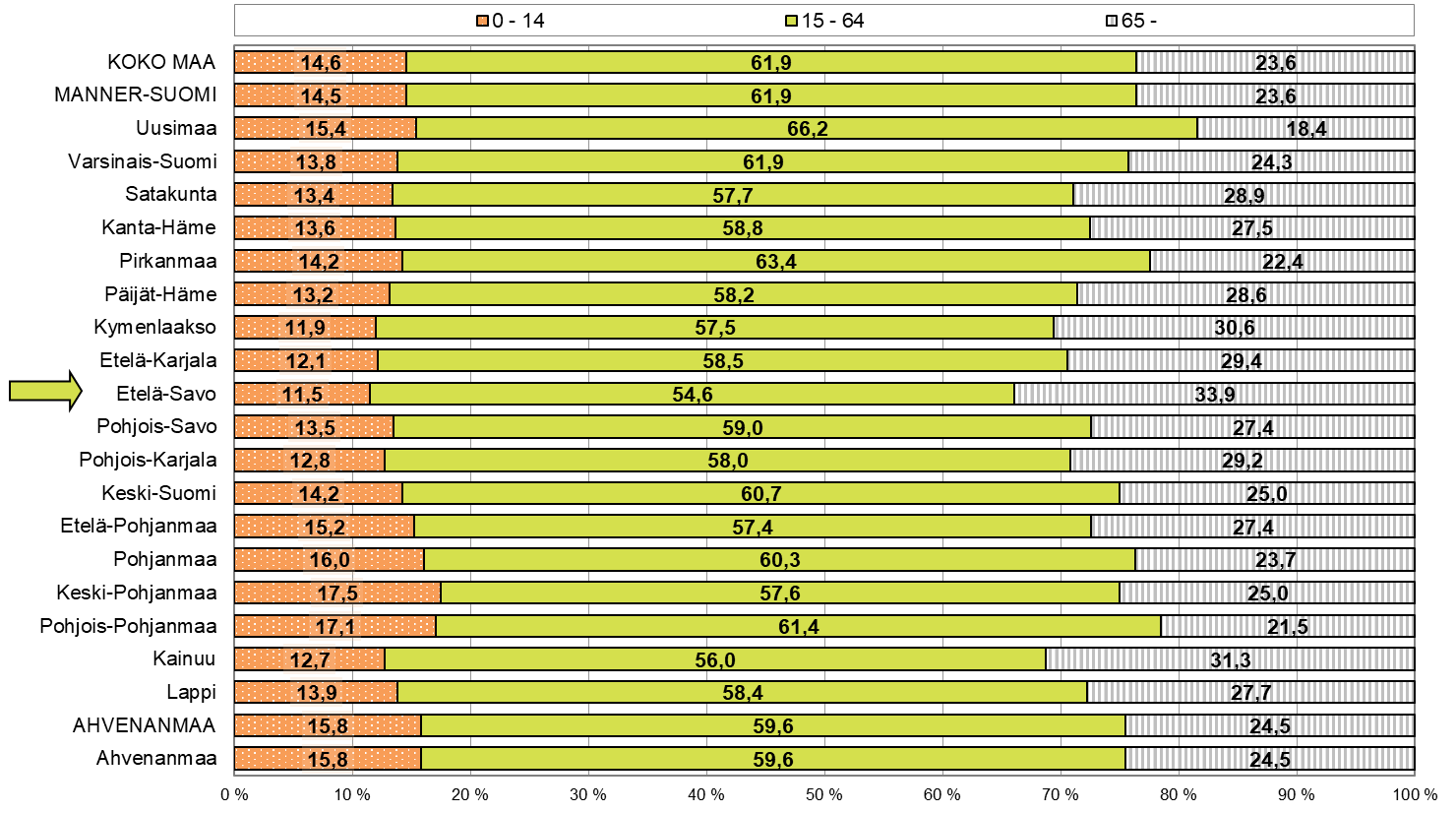 Lähde: Tilastokeskus, väestörakenne								                   päivitetty: 4.4.2025 / jk
Väestö ikäryhmittäin (sis. yli 75-v.) ja kunnittain Etelä-Savossa 31.12.2024, 1.1.2025 aluejako
Lähde: Tilastokeskus, väestörakenne								                    päivitetty: 10.4.2025 / jk